НАЗВАНИЕ
ПРЕЗЕНТАЦИЯ
Название компании
ЗАГОЛОВОК СЛАЙДА
Подзаголовок
01
Место для текста. Место для текста. Место для текста.
Подзаголовок
04
Место для текста. Место для текста. Место для текста.
Подзаголовок
07
Место для текста. Место для текста. Место для текста.
Подзаголовок
15
Место для текста. Место для текста. Место для текста.
ЗАГОЛОВОК СЛАЙДА
Подзаголовок
Место для текста. Место для текста. Место для текста.
Подзаголовок
Место для текста. Место для текста. Место для текста.
Подзаголовок
Место для текста. Место для текста. Место для текста.
Подзаголовок
Место для текста. Место для текста. Место для текста.
ЗАГОЛОВОК СЛАЙДА
Подзаголовок
Место для текста. Место для текста. Место для текста.
Подзаголовок
Место для текста. Место для текста. Место для текста.
Место для текста. Место для текста. Место для текста.
SWOT-АНАЛИЗ
Сильные стороны
Слабые стороны
Место для текста. Место для текста. Место для текста.
Место для текста. Место для текста. Место для текста.
Пункт 1
Пункт 2
Пункт 3
Пункт 4
Возможности
Угрозы
Место для текста. Место для текста. Место для текста.
Место для текста. Место для текста. Место для текста.
Пункт 1
Пункт 2
Пункт 3
Пункт 4
СПАСИБО ЗА ПРОСМОТР!
Название компании
Нужно больше слайдов?Универсальный шаблон презентации:
Еще 100 вариантов оформления
15 цветовых схем слайдов
1 000 иконок в комплекте
3 500 слайдов
200 бонусных шаблонов
100 фонов высокого качества
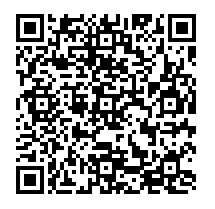 Узнать подробности
https://slideclub.ru/product/universe-powerpoint-4
Мы в социальных сетях:
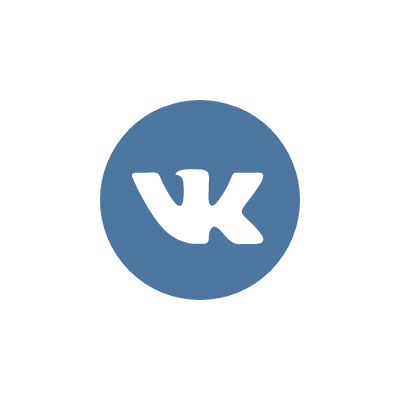 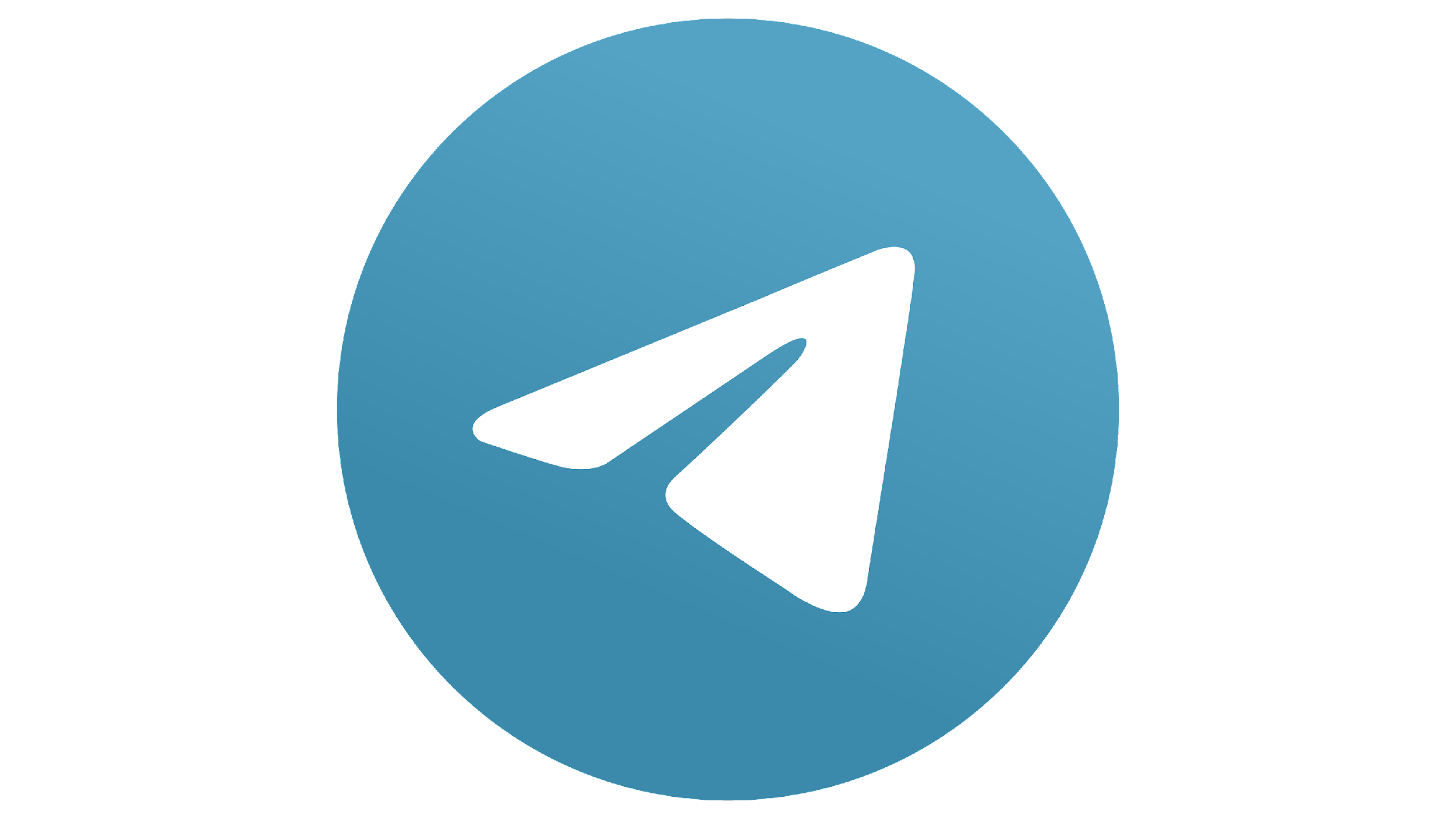 https://vk.com/club64792812
https://t.me/slideclubru